成人看護学方法論Ⅲ
補足資料2

担当：宗像
循環の生理について正しいのはどれか。
１．肺動脈と大動脈の血圧は等しい

２．脈拍の伝播速度は血流速度と等しい

３．体循環を終えた血液はすべて左心房に還流する

４．血圧は心拍出量と末梢血管抵抗の影響を受ける
左心不全でみられるのはどれか。
１．体温低下

２．血圧上昇

３．起坐呼吸

４．尿量増加
心臓の解剖
左心不全 ～左心室のひとつ前の血管・臓器に迷惑をかける
（室の機能）
左心室のひとつ前の血管・臓器

→肺～肺うっ血（リンパ管であふれた水を
　　　　　　　　　　　　 回収できている）
　　　肺水腫（リンパ管であふれた水を回収
　　　　　　　　　　　できない→ピンク色の痰）

　※呼吸困難→起坐位
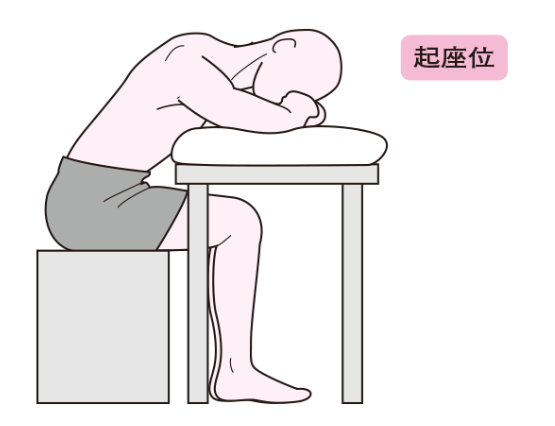 右心不全 ～ひとつ前の血管・臓器に迷惑をかける
（室の機能）
右心室のひとつ前の血管・臓器

→頸静脈～頸静脈怒張
→肝臓～肝肥大
→腹部～腹水
→下肢～（全身）浮腫
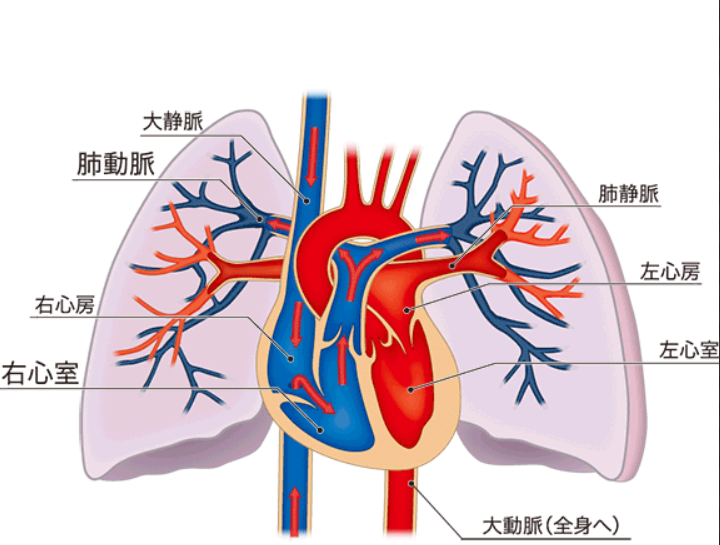 体循環＞肺循環
　100：20（5倍大きい）

脈のスピード→５ｍ/秒
　※心臓の拍動はあっという間
　　に動脈系へ伝わる　　　　　　
血流のスピード→0.5ｍ/秒

血圧＝心拍出量×血管抵抗
第106回 午後28問
慢性閉塞性肺疾患について正しいのはどれか。

1.　残気量は減少する。
2.　％肺活量の低下が著明である。
3.　肺コンプライアンスは上昇する。
4.　可逆性の気流閉塞が特徴である。
第99回 午後103
88歳の男性。慢性閉塞性肺疾患〈COPD〉を長年患っている。他に慢性疾患の既往はなく日常生活動作はほぼ自立している。1週前から息苦しさが増強し、昨日から38.0℃の発熱があって受診した。経皮的動脈血酸素飽和度〈SpO2〉82％。動脈血ガス分析（room air）：PaO2 45Torr、PaCO2 50Torr。胸部エックス線撮影の結果、右肺上葉に陰影を認め肺炎と診断された。
〔問題1〕このときの所見でみられる可能性が高いのはどれか。

１．胸部の打診での過共鳴音
２．吸気と呼気との長さの比がほぼ2：1
３．右胸の下肺野付近の皮膚に皮下気腫
４．胸郭の前後径と左右径との比がほぼ1：2
〔問題2〕入院し、抗菌薬の点滴静脈内注射と酸素投与とが開始された。今後の発生に最も注意が必要なのはどれか。

１．腹　水
２．脱水症状
３．高血糖症状
４．CO2ナルコーシス
〔問題3〕その後順調に回復したため退院が決まった。患者はエレベータのない公営住宅の4階に1人で暮らしており、近隣に家事を手伝ってくれる親戚や友人はいない。食事は不規則でインスタント食品ばかりである。退院指導で入れるべき内容はどれか。2つ選べ。

１．嚥下訓練
２．水分制限
３．毎日の散歩
４．外出後の手洗い
５．配食サービスの紹介
COPD～主にタバコなどの有害物質を長年吸い込み続けることで、肺に炎症を起こす病気
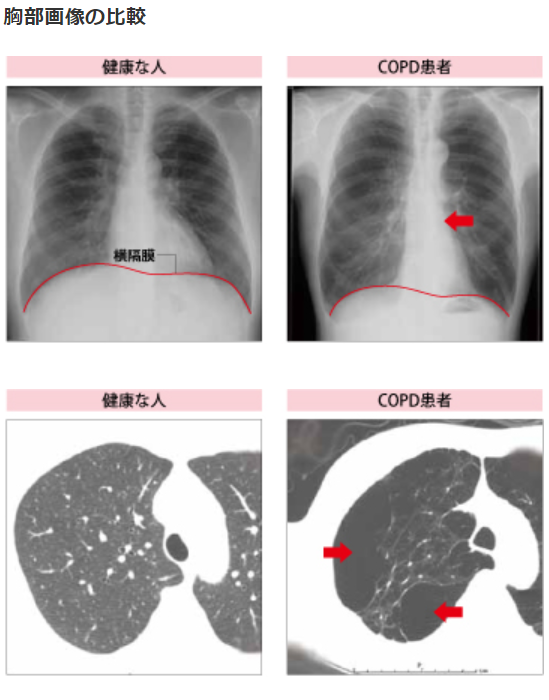 口すぼめ呼吸を練習
肺コンプライアンス（肺の膨らみやすさ）は上昇する
樽状胸（樽状胸郭、ビア樽状胸郭）
息が吐けない
＝二酸化炭素（CO₂）がたまる
CO₂ナルコーシス（呼吸性アシドーシス）
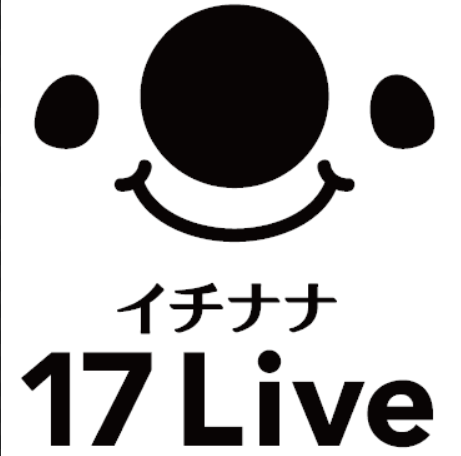 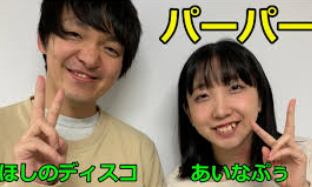 アシドーシス・アルカローシスとは血液が酸性・アルカリのどちらに傾いているかということ
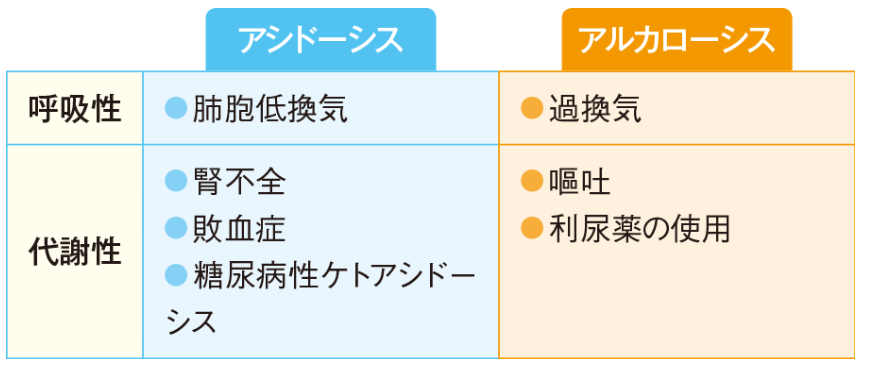 CO₂↑
CO₂↓
HCO₃⁻↓
HCO₃⁻↑
H⁺↓
HCO₃⁻　はアルカリ性
CO₂　H⁺　は酸性
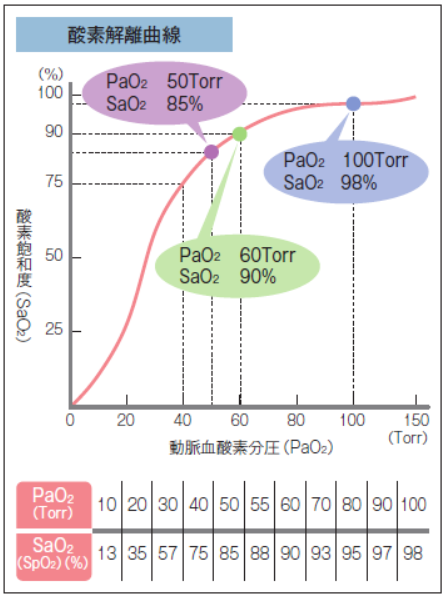 動脈血酸素分圧
　PaO₂基準値：80～100Torr
　　　　　　　（SaO₂では95～98％）
動脈血二酸化炭素分圧
　PaCO₂基準値：35～45Torr

血ガスpH基準値：7.4

人工呼吸の開始基準
　・PaO₂　＜　60Torr
　・PaCO₂　＞　60Torr
　・pH　＜　7.2
心臓の解剖